Management of Drug Poisoning
Click to add text
/
Mutah Faculty of Medicine
13/11/2021
13/11/2021
1
1
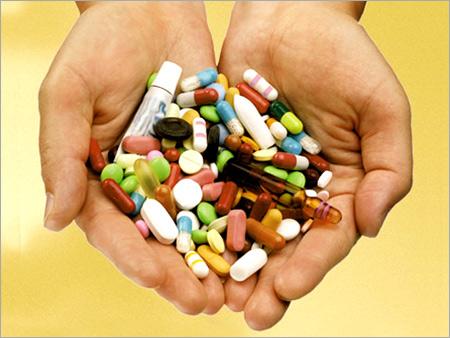 13/11/2021
13/11/2021
2
2
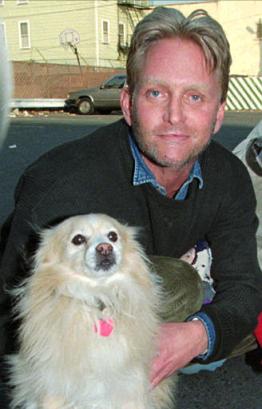 Eric Doglas
13/11/2021
13/11/2021
3
3
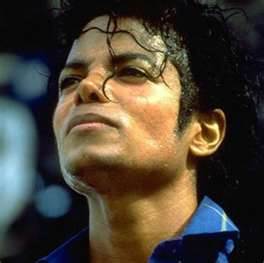 Drug Poisoning
13/11/2021
13/11/2021
4
4
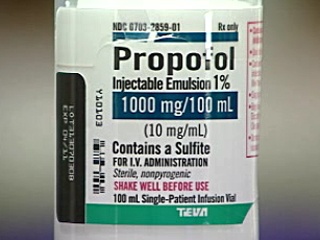 13/11/2021
13/11/2021
5
5
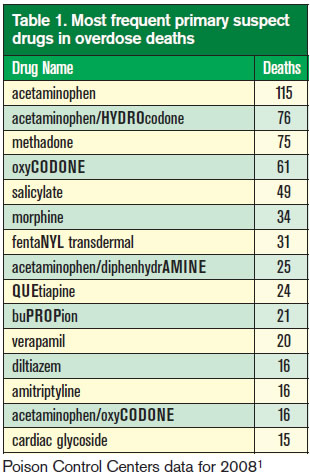 13/11/2021
13/11/2021
6
6
Causes of death in drug poisoning
CNS depression: Narcotics, sedative-hypnotics 
CVS toxicity: Digitalis, Cocaine 
Cellular hypoxia: Cyanide and CO 
Convulsions: Cocaine 
Organ system damage: Paracetamol
Accidents
13/11/2021
13/11/2021
7
7
ABCD of Poisoning treatment
A: Airway
B: Breathing
C: Circulation
D: Dextrose
13/11/2021
13/11/2021
8
8
Prevention of further absorption of the poison:
Remove patient from the toxic environment 
Measures of decontamination:
Removing toxins from:
Skin
GIT: 
Emesis (not in petrolium nor in corrosive poisoning)
Gastric lavage
Activated charcoal
13/11/2021
13/11/2021
9
9
Principles of treatment of poisoning
ABCD of poisoning treatment
A: Airway, B: Breathing, C: Circulation, D: Dextrose 
Diagnosis; history, exam, investigations  
Prevention of absorption of the poison: 
Skin, GIT (Emesis, G lavage, Activated Charcoal)
Specific antidote
Enhancing elimination of toxins by: 
Haemodialysis or alteration of urinary pH
13/11/2021
13/11/2021
10
10
Activated charcoal
Reduces drug absorption
Better than emesis or gastric lavage
Safer, easier, adsorb toxic substances
Binds to and inactivates many drugs 
Does not bind iron, lithium, corrosive acids and alkali
Given early within one hour of poisoning
13/11/2021
11
Specific antidote
Paracetamol 			Acetylcysteine 
Iron 				Desferoxamine	 
Digitalis				Digoxin antibodies
Benzodiazepines		Flumazenil
Opioids			 	Naloxone
OPI (CE inhibitors)	Pralidoxime
13/11/2021
13/11/2021
12
12
Enhancing Elimination of Toxins
Haemodialysis: 
Aspirin, Lithium,  Carbamazepine

Urinary pH alteration:
Urine alkalinazation: aspirin
Urine acidification: amphetamines
Click to add text
13/11/2021
13/11/2021
13
13
Examples of Common Poisoning
13/11/2021
13/11/2021
14
14
Paracetamol (Acetaminophen)
Most common suicide drug  
Ingestion of 7 g total (adults) is toxic
A highly toxic metabolite (NABQI) is produced in the liver leading to depletion of the protective hepatic glutathione 
Patient is asymptomatic initially 
After 24–36 hours, hepato-renal failure and even death may occur
13/11/2021
13/11/2021
15
15
Paracetamol poisoning
Early treatment (within 8 hrs) is important
N-acetylcysteine IV or methionine orally to increase hepatic glutathione
13/11/2021
16
Pharmacokinetics of Paracetamol
The highly toxic metabolite is N-acetyl-p-benzo quinonimine (NABQI) conjugates with glutathione
In overdose toxicity:
Excess NABQI 
Glutathione depletion
Then NABQI oxidizes thiol group of enzymes
Leading to cell death
Resulting in hepatic & renal tubular cell damage
13/11/2021
17
Paracetamol (Acetaminophen)
Serum level > 200 mg/L after 4 hours of ingestion suggests a risk for liver injury 

Acetylcysteine acts as a glutathione substitute, binding the toxic metabolite  

Should be started within 8–10 hours if possible
13/11/2021
18
Anti-muscarinic agents (Atropine-like drugs)
Hot, dry, flushed skin
Blurred vision
Delirium
Tachycardia, mydriasis 
Treatment is supportive
13/11/2021
19
Aspirin (Salicylate)
Ingestion of  > 200 mg/kg 
Hyperventilation, respiratory alkalosis, metabolic acidosis 
Hyperthermia  
Convulsions, coma
CV collapse
13/11/2021
13/11/2021
20
20
Aspirin (Salicylate)
General supportive care 
Gastric lavage 
Activated charcoal
IV fluid  
IV sod bicarbonate:    renal elimination 
Severe poisoning: Haemodialysis
13/11/2021
13/11/2021
21
21
Organophosphorous insecticide poisoning
Cholinergic crisis 
Muscarinic & Nicotinic stimulation
Pinpoint pupil, sweating, diarrhoea
Urination, defecation
Hypotension, bradycardia
Treatment:
Atropine (anti-muscarinic)
Pralidoxime (enzyme reactivator)
13/11/2021
13/11/2021
22
22
Other poisoning
Iron: 
Childhood poisoning; bleeding  
Desferoxamine	

Opioids:
Drugs of abuse 
CNS & respiratory depression
Naloxone IV
13/11/2021
13/11/2021
23
23
Other poisoning
Carbon monoxide (CO):
Colorless, odorless gas
Results from incomplete combustion
Forming carboxyhaemoglobin 
Interfering with carrying of oxygen  
Leading to hypoxia 
  
Cyanide poisoning: 
Syncope, convulsions, coma
Treatment: Cyanide antidote kit consists of: 
Nitrites: induce methemoglobinemia 
Thiosulfate: converts cyanide to thiocyanate
Click to add text
Click to add text
13/11/2021
13/11/2021
24
24